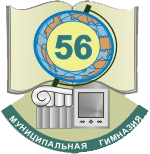 МУНИЦИПАЛЬНОЕ АВТОНОМНОЕ ОБЩЕОБРАЗОВАТЕЛЬНОЕ УЧРЕЖДЕНИЕ ГИМНАЗИЯ №56
«Элементы электронного обучения в образовательном процессе гимназии»
Клесова Н.К., 
учитель информатики, 
сетевой координатор
ТОМСК – 2017
24 августа
Федеральный закон N 273-ФЗ                                    "Об образовании в Российской Федерации"
Статья 16. Реализация образовательных программ с применением электронного обучения и дистанционных образовательных технологий
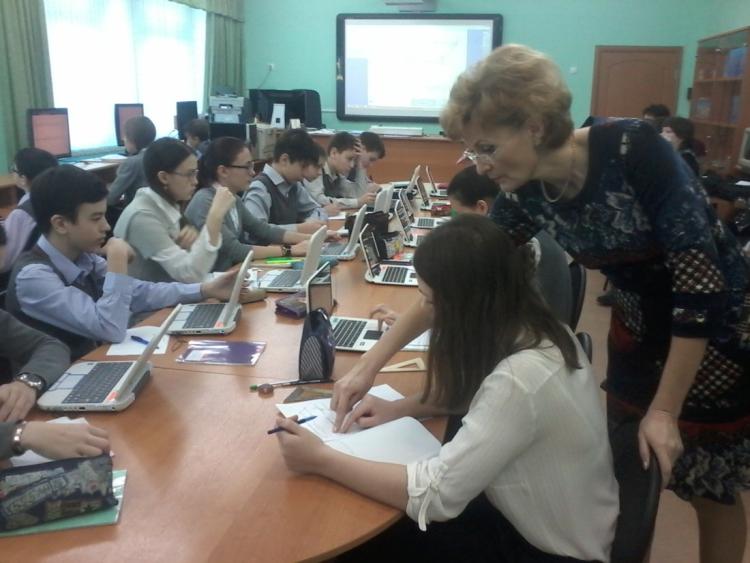 Федеральный закон N 273-ФЗ                                    "Об образовании в Российской Федерации"
Под электронным обучением понимается организация образовательной деятельности с применением содержащейся в базах данных и используемой при реализации образовательных программ информации и обеспечивающих ее обработку информационных технологий, технических средств, а также информационно-телекоммуникационных сетей, обеспечивающих передачу по линиям связи указанной информации, взаимодействие обучающихся и педагогических работников. 

Под дистанционными образовательными технологиями понимаются образовательные технологии, реализуемые в основном с применением информационно-телекоммуникационных сетей при опосредованном (на расстоянии) взаимодействии обучающихся и педагогических работников.
Электронное обучение
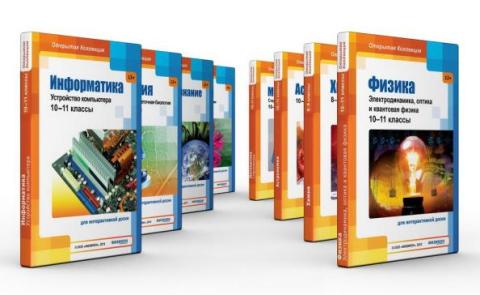 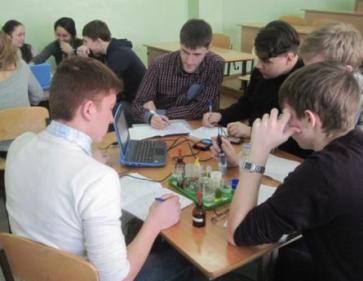 Дистанционные технологии
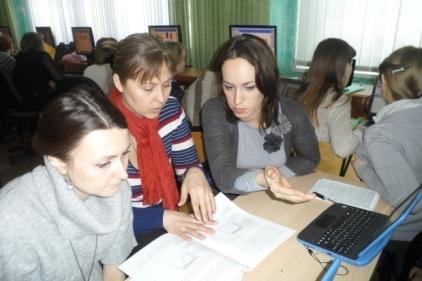 ИКТ компетентность учителя
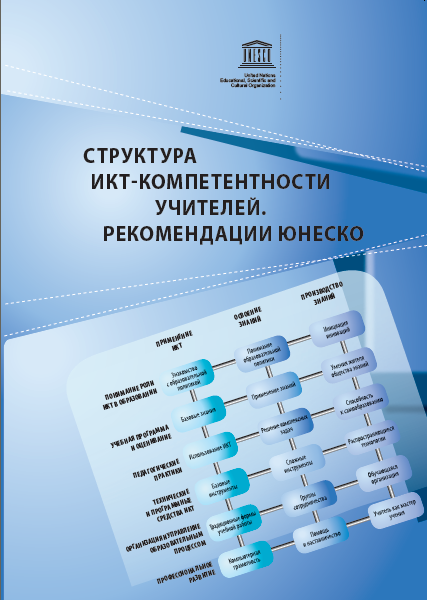 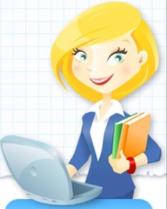 Разнообразие платформ
Приказ № 870 Минобрнауки
 «электронная форма учебника» (ЭФУ) и даже дано её определение:  «соответствующей по структуре и содержанию печатной форме учебника, содержащей адаптированный под электронный формат иллюстрационный материал, мультимедийные элементы и интерактивные ссылки, расширяющие и дополняющие содержание учебника».
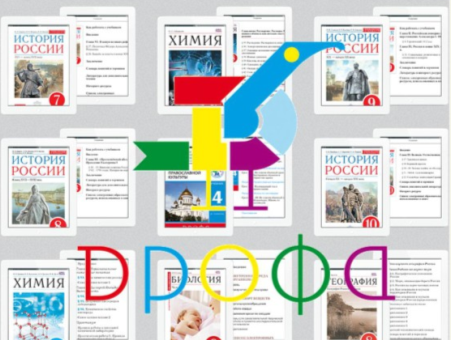 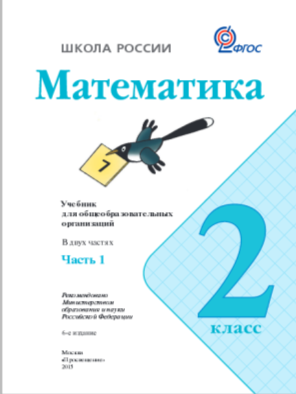 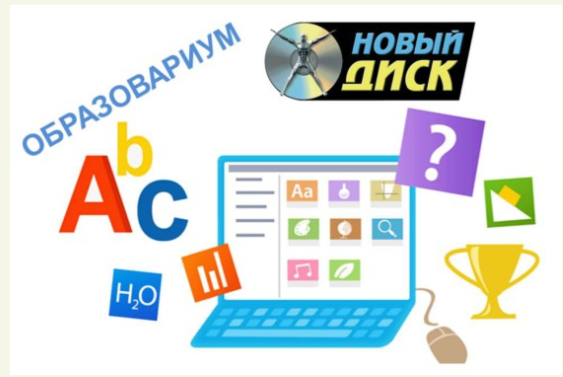 Что за времена настали?!
Спасибо за внимание!
Клесова Н.К., 
учитель информатики, 
сетевой координатор
Использованы материалы сайта   http://didaktor.ru
Аствацатуров Георгий Осипович  руководитель научно-исследовательского центра внедрения информационно-образовательных технологий при Армавирской государственной педагогической академии.